Operating System BCA-IV SEM
Scheduling Algorithms
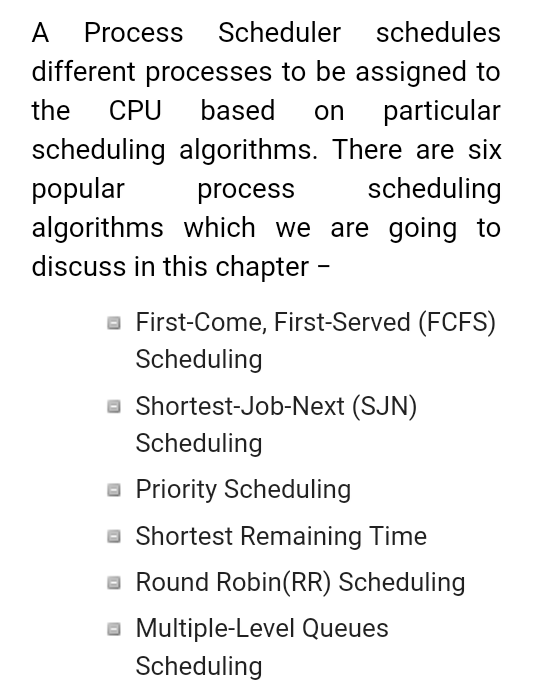 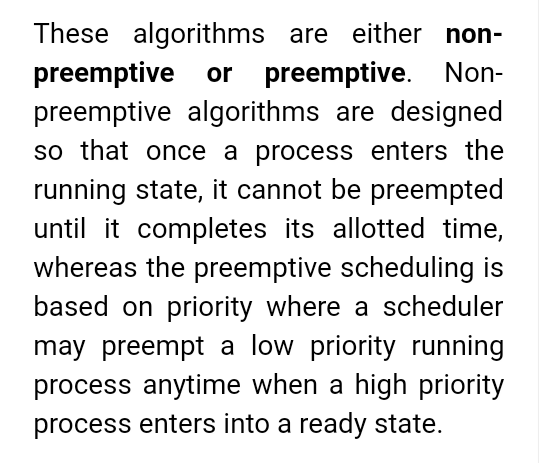 2
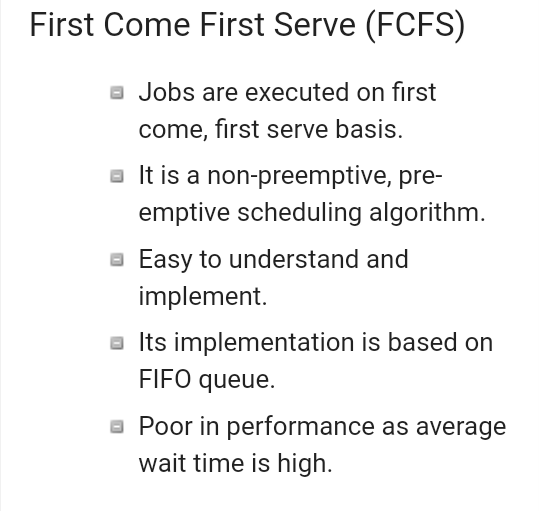 3
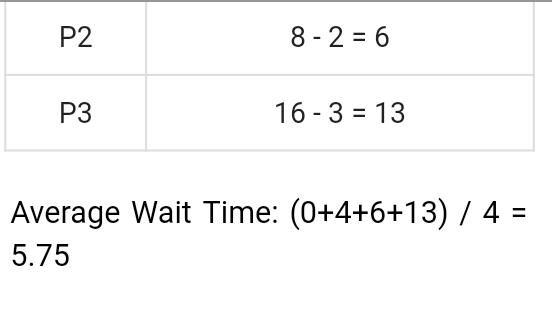